LÍNEA DE ESPECIALIZACIÓN PATRIMONIO
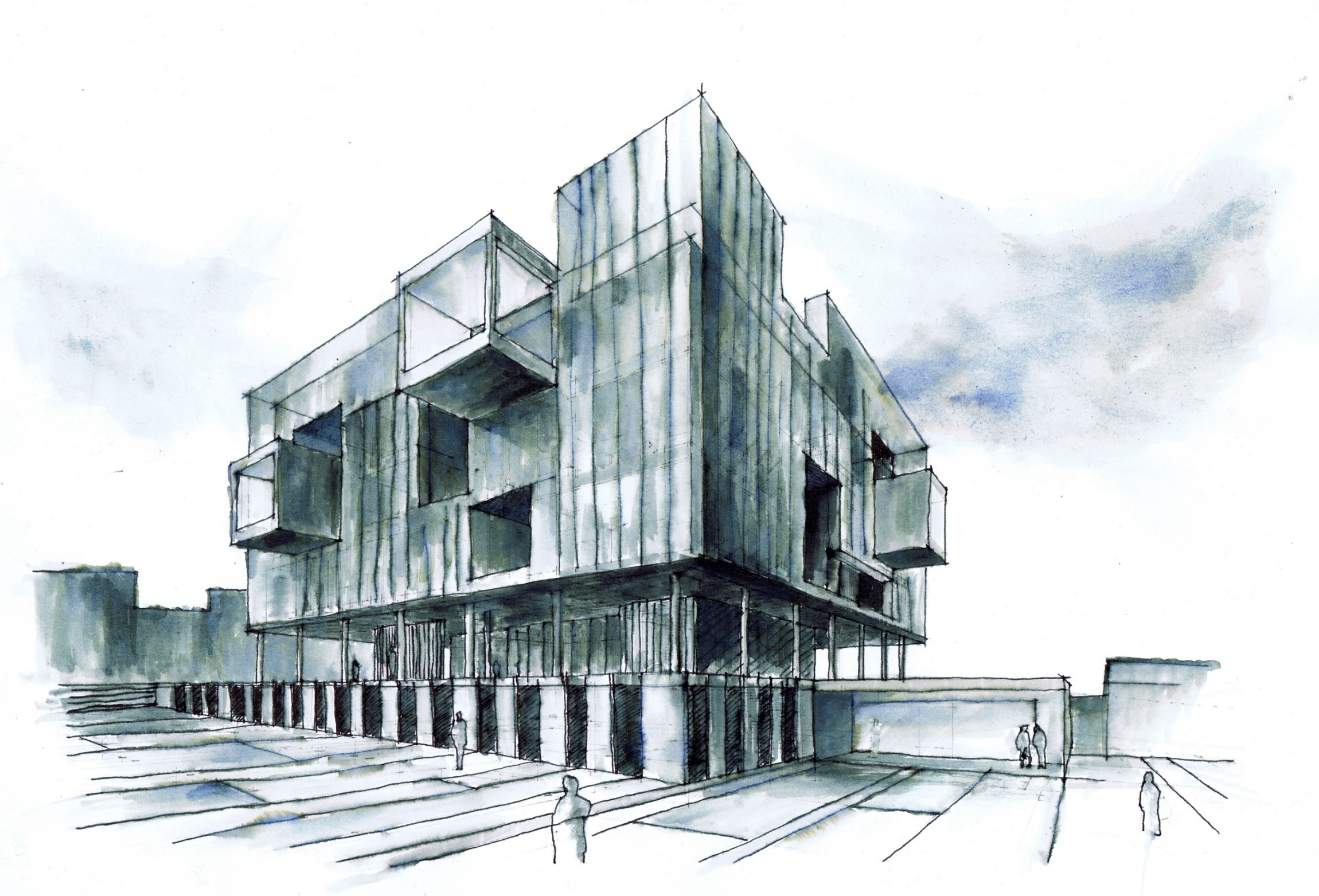 GESTION| MATERIALIZACION | SEMINARIO | TALLER
ABSTRACT
El curso se plantea como un espacio reflexivo en torno a re-conocer críticamente los contextos físicos y simbólicos de desarrollo de la gestión del patrimonio construido. Se trata de re-pensar los aspectos de gestión del patrimonio desde una óptica capaz de interpelar las condiciones normativas-jurídicas-ambientales, en tanto posibilidad de buscar aprendizajes conceptuales y metodológicos para el desarrollo procedimental de proyectos que tienen como génesis la valoración histórico-espacial del hábitat construido. 
 
OBJETIVO HABILITANTE
Identificar y formular criterios de gestión, administración y desarrollo de recursos patrimoniales, desde marcos de pertinencia sociocultural y sostenibilidad ambiental.
ESPECIALIZACIÓN II GESTIÓN DEL PATRIMONIO
IMAGEN O DOCUMENTO DE PROYECTO
EJERCICIO DE SALIDA
ESTADO DEL ARTE DEL PATRIMONIO EN CHILE
IMAGEN O DOCUMENTO PRINCIPAL
IMAGEN O DOCUMENTO SECUNDARIO
IMAGEN O DOCUMENTO SECUNDARIO
IMAGEN O DOCUMENTO SIGNIFICATIVO
ABSTRACT
El curso se plantea como un espacio reflexivo en torno a re-conocer críticamente los contextos físicos y simbólicos de desarrollo de la gestión del patrimonio construido. Se trata de re-pensar los aspectos de gestión del patrimonio desde una óptica capaz de interpelar las condiciones normativas-jurídicas-ambientales, en tanto posibilidad de buscar aprendizajes conceptuales y metodológicos para el desarrollo procedimental de proyectos que tienen como génesis la valoración histórico-espacial del hábitat construido. 

OBJETIVO HABILITANTE
Identificar y formular criterios de gestión, administración y desarrollo de recursos patrimoniales, desde marcos de pertinencia sociocultural y sostenibilidad ambiental.
ESPECIALIZACIÓN IV GESTION DEL PATRIMONIO
IMAGEN O DOCUMENTO DE PROYECTO
EJERCICIO DE SALIDA
GESTIÓN Y MARKETING EN EL ÁMBITO DEL PATRIMONIO: DISPLAY Y PLATAFORMAS DE VISIBILIDAD
IMAGEN O DOCUMENTO PRINCIPAL
IMAGEN O DOCUMENTO SECUNDARIO
IMAGEN O DOCUMENTO SECUNDARIO
IMAGEN O DOCUMENTO SIGNIFICATIVO